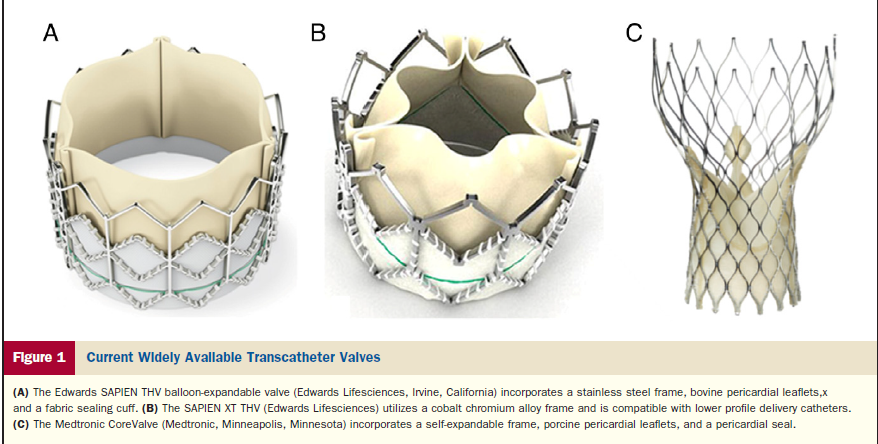 Trancatheter Aortic Valve Implantation (TAVI)
Georgios I. Papaioannou, MD, MPH, FACC, FSCAI
Director, Interventional Cardiologist
Athens Medical Center
Cardiac Catheterization Laboratory
4/3/2015
www.epemvatikikardiolgia.gr
1
Aortic Valve Anatomy
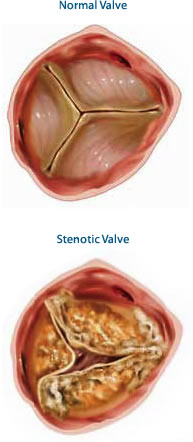 2
Aortic Root Anatomy
3
Causes of Aortic Stenosis
Age related-Annular Calcification
History of Rheumatic Fever
Congenital Anomalies (Bicuspid Valve)
History of Chest Radiation
Autoimmune Diseases
Congenital Hypercholesterolemia
End-stage Renal Disease
4
Incidence of Aortic and Mitral Valve Disease
5
Natural History and Symptoms of Aortic Stenosis
6
Aortic Stenosis Treatment Algorithm
7
Choice of Surgival or Transcatheter Treatment of AS
8
PARTNER 1A-2 year Results
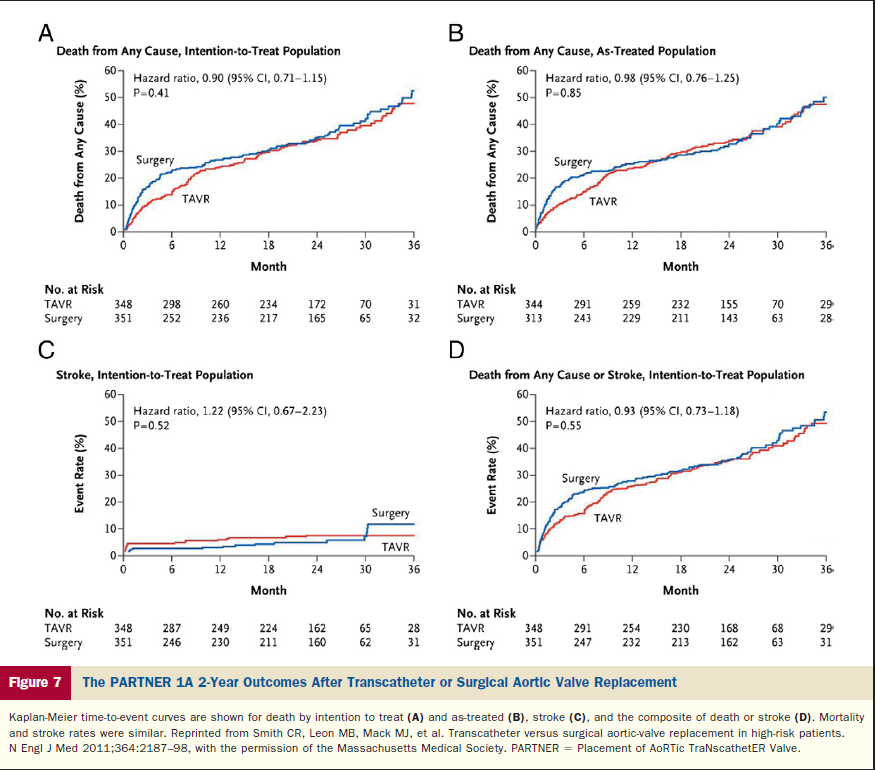 9
PARTNER 1B-Extremely High Risk Pts
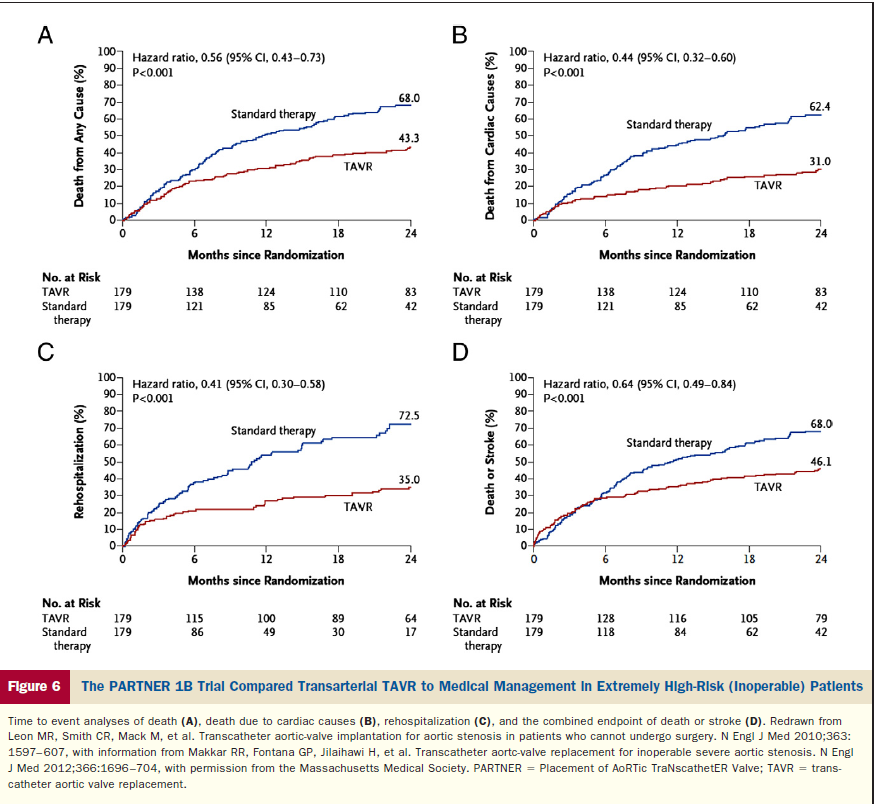 10
US CoreValve Trial
11
US CoreValve Trial
12
US CoreValve Trial-Complications
13
TAVI Candidates
14
Worldwide TAVI Candidates
15
Wordwide TAVI Incidence Candidates
16
Edwards-Sapien XT Valve
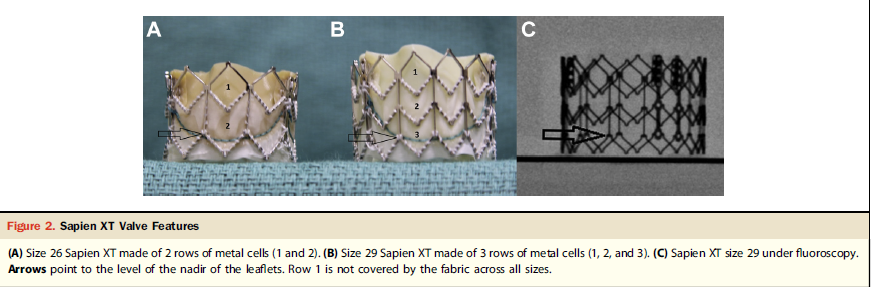 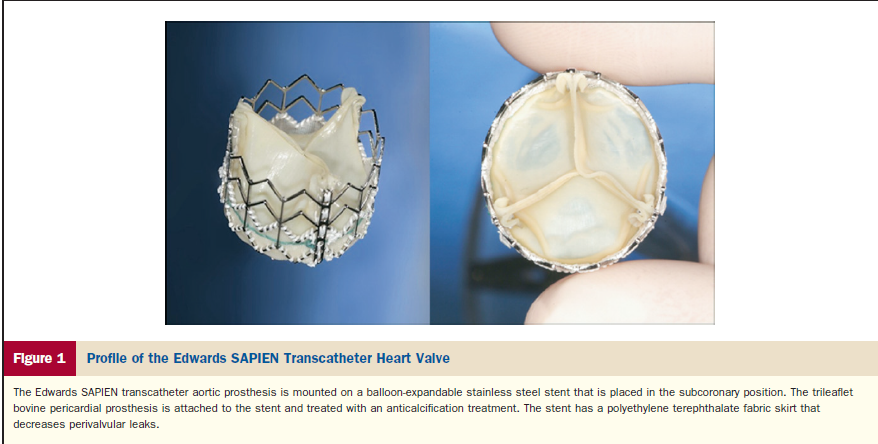 17
CoreValve
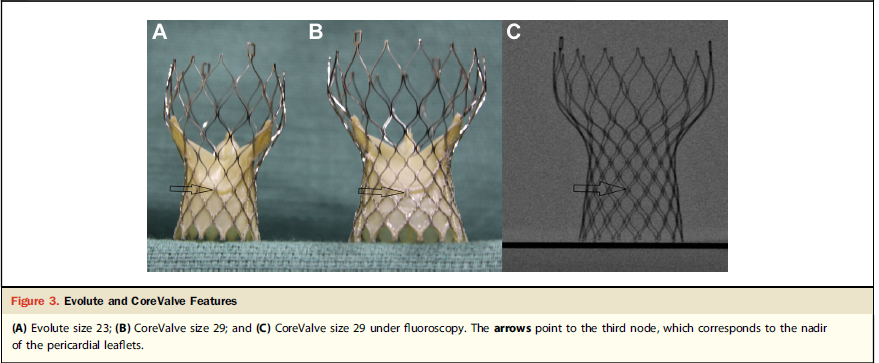 18
Valves Under Evaluation
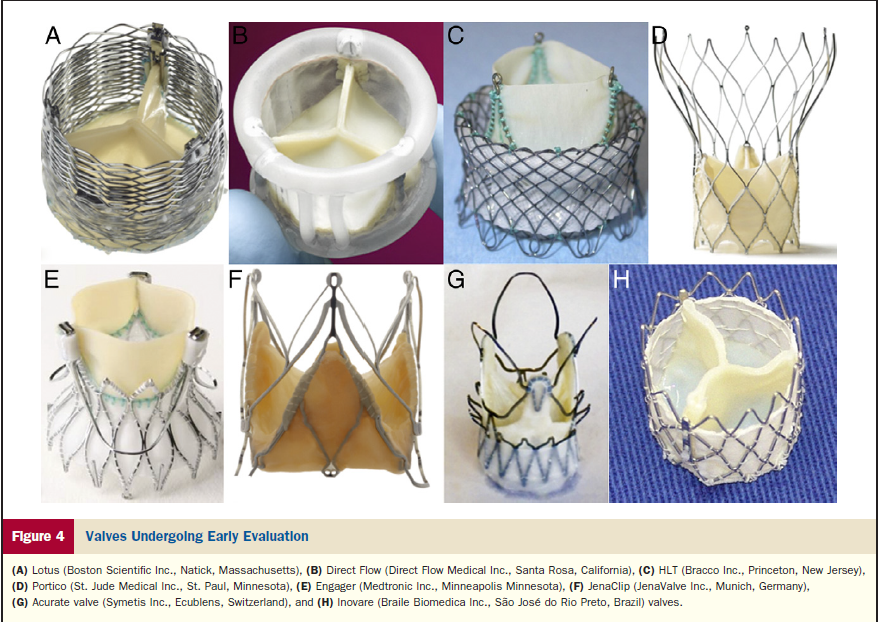 19
Valve Delivery Systems
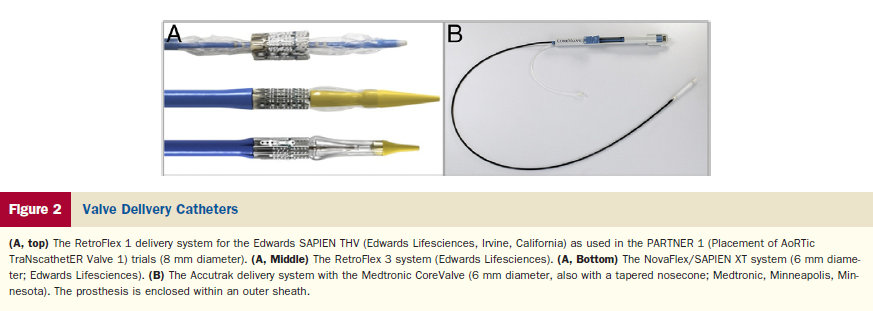 20
Preclose technique
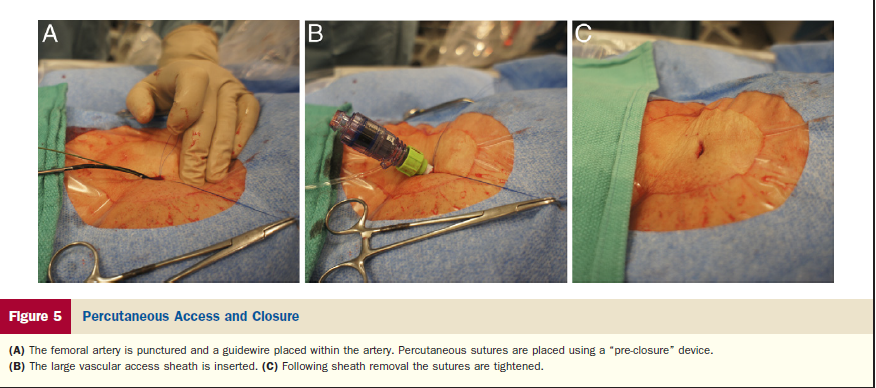 21
TAVI Route
22
TAVI Screening
Euroscore > 20%
STS Score > 10%
Echocardiogram
Coronary Angiography
CT Angiography (Aorta & Peripherals)
23
CT Angiography (LVOT-Annulus-SOV-Aorta)
24
CT Angiography (Peripherals)
25
Screening Report
26
Fluroscopic Image of Valve Release (CoreValve)
27
Fluroscopic Image of Valve Release(Edwards-Sapien)
28
Femoral Arterial Puncture (1)
29
Femoral Arterial Puncture (2)
30
Sheath Insertion (14-22 F)
31
Baseline Aortography
32
Aortic Valvuloplasty
33
Valve Delivery System
34
Initial Valve Release (CoreValve)
35
Final Valve Release (CoreValve)
36
Femoral Angiography after closure
37
TAVI Vascular Arterial Complications
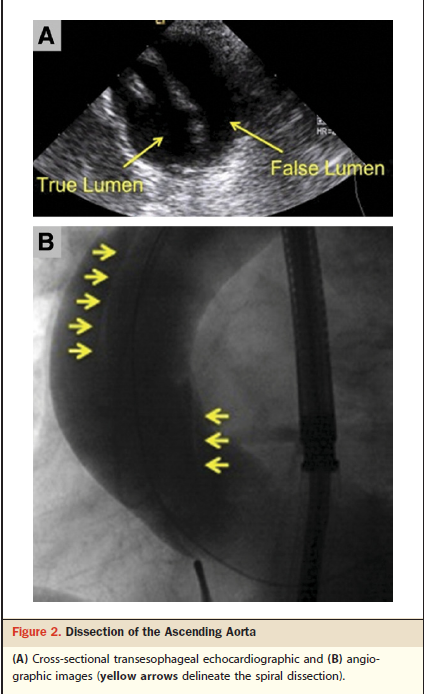 38
TAVI Transapical Complications
39
TAVI Mitral Valve Injury
40
TAVI Paravalvular Regurgitation
41
TAVI Annulus Rupture
42
TAVI Coronary Obstruction
43
Θερμές Ευχαριστίες (2015)
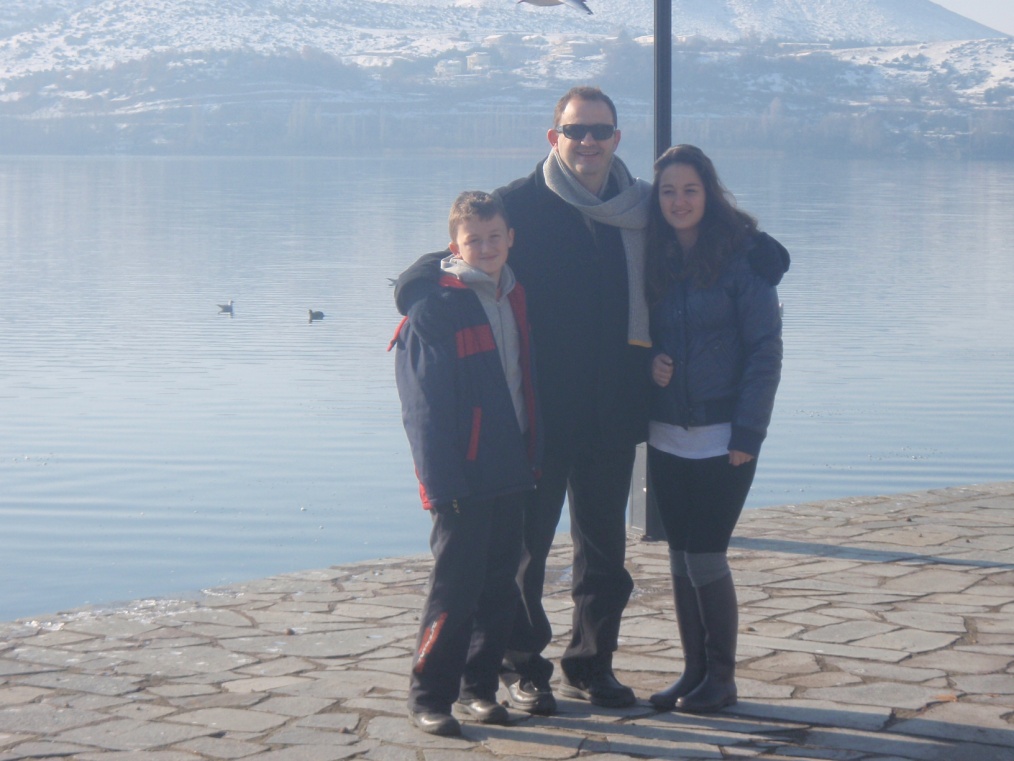 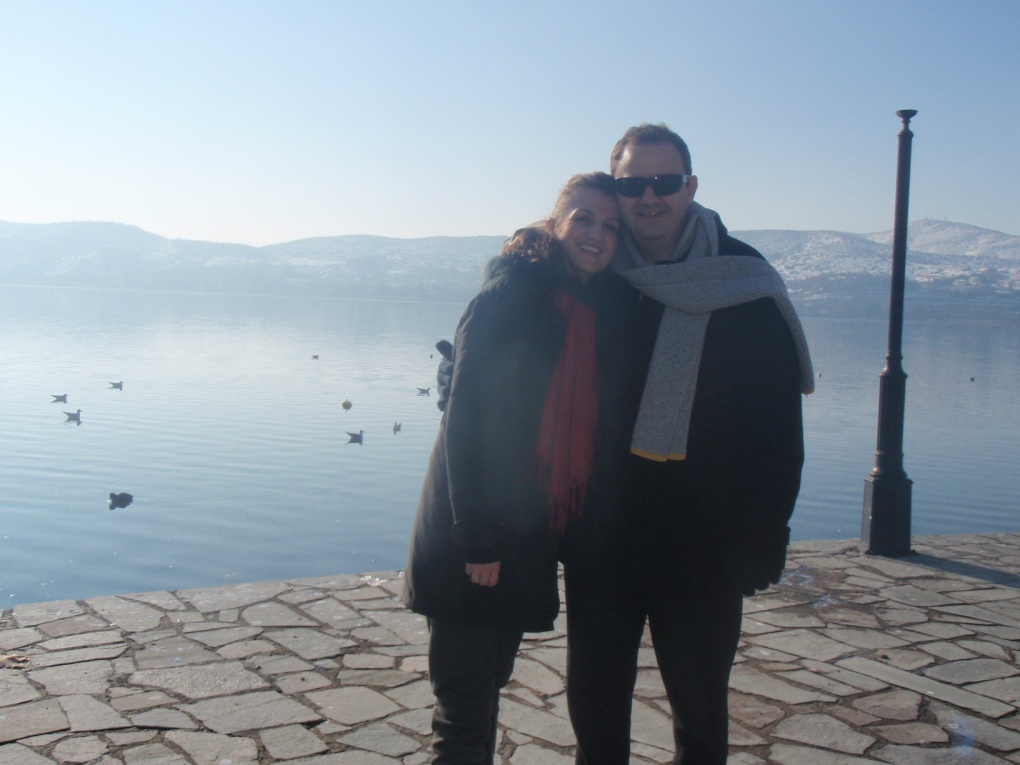 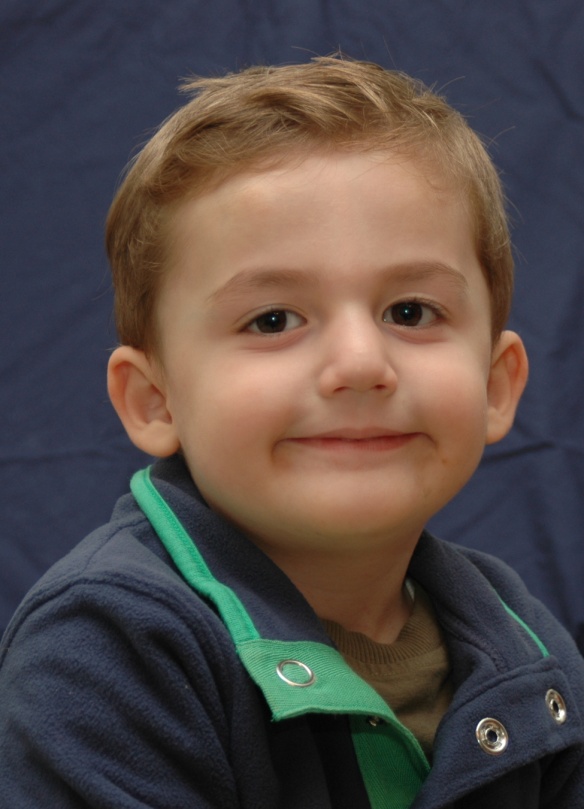 Κατερίνα-Βασίλης
Αριέττα
Φίλιππος
44